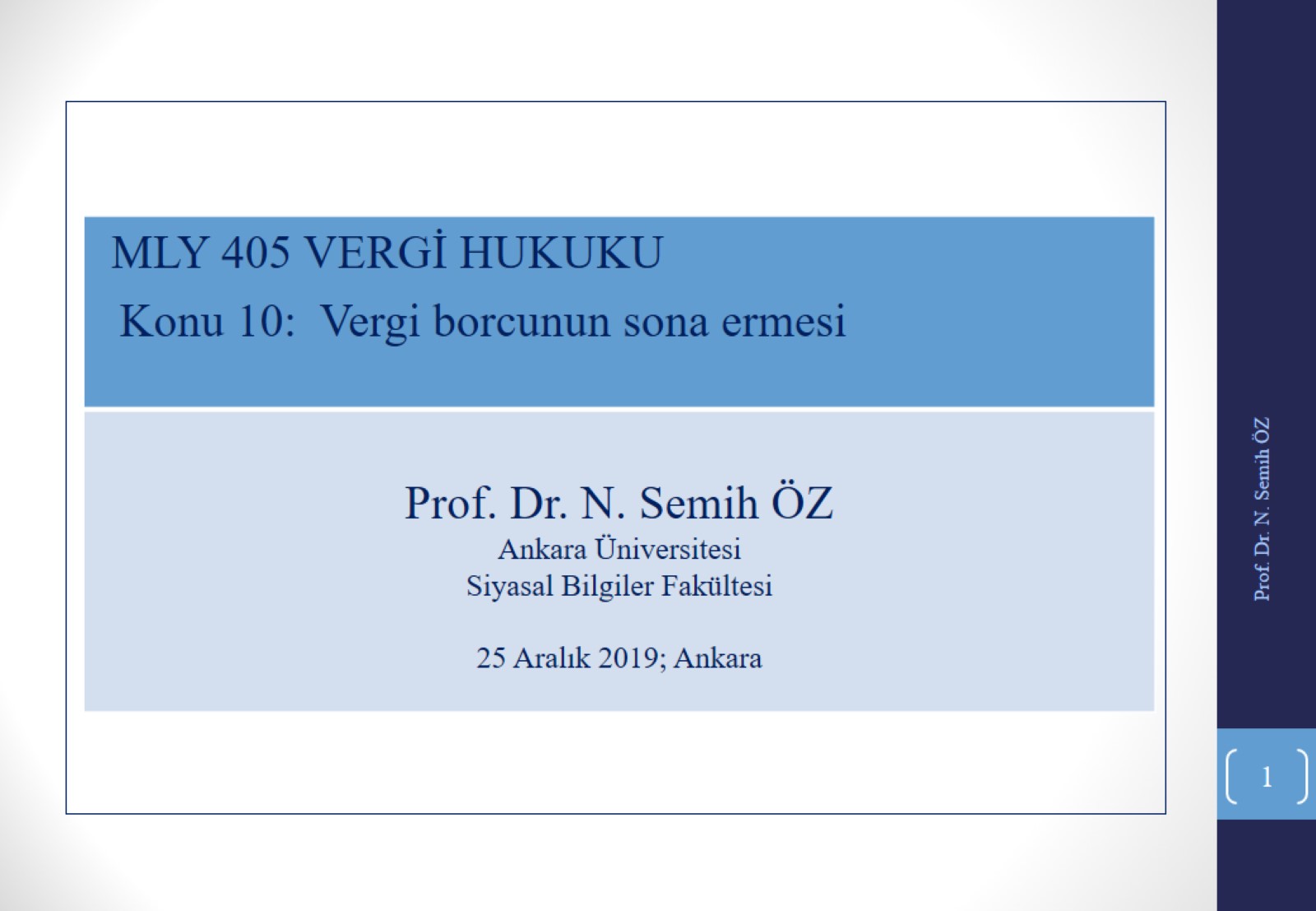 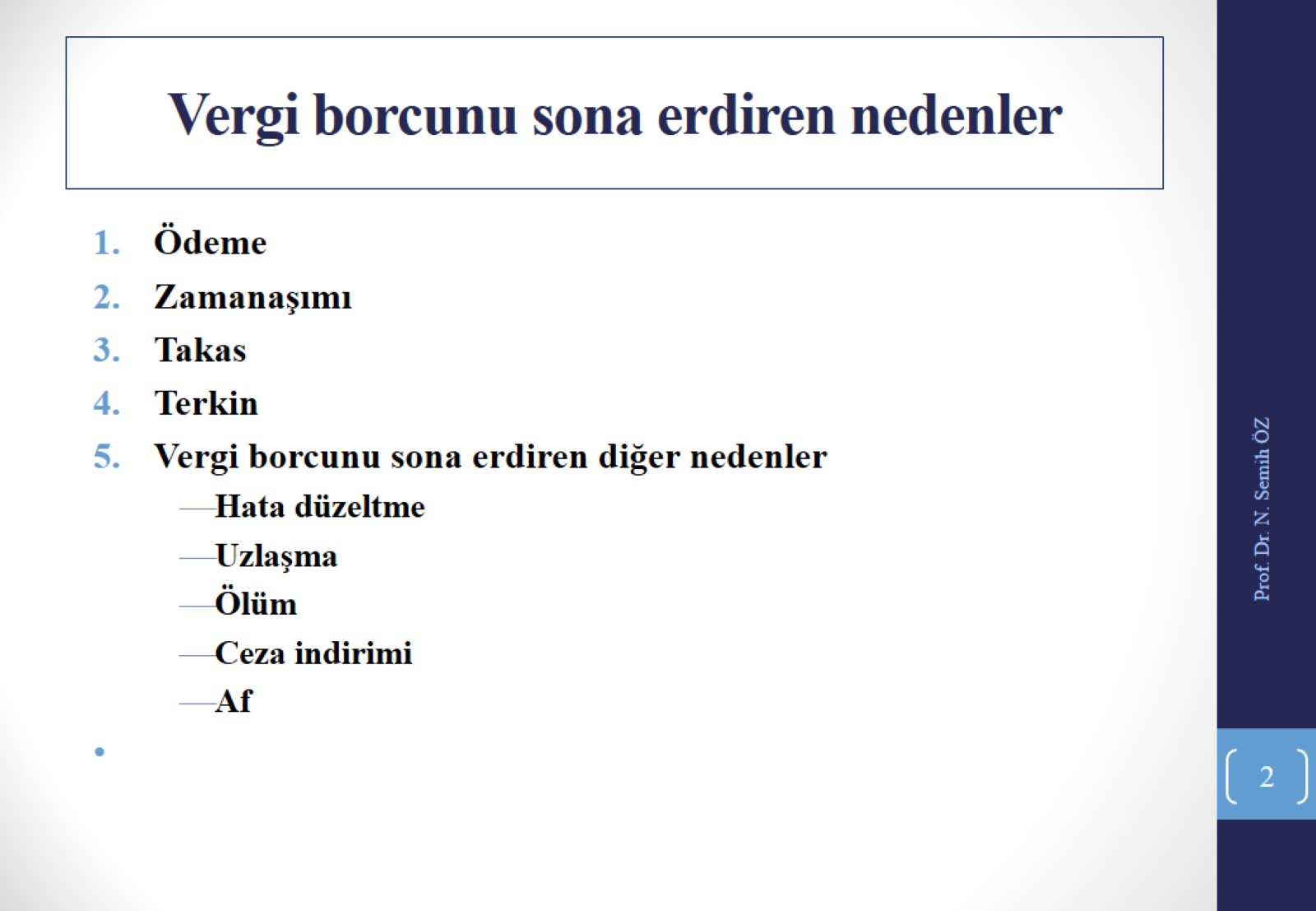 Vergi borcunu sona erdiren nedenler
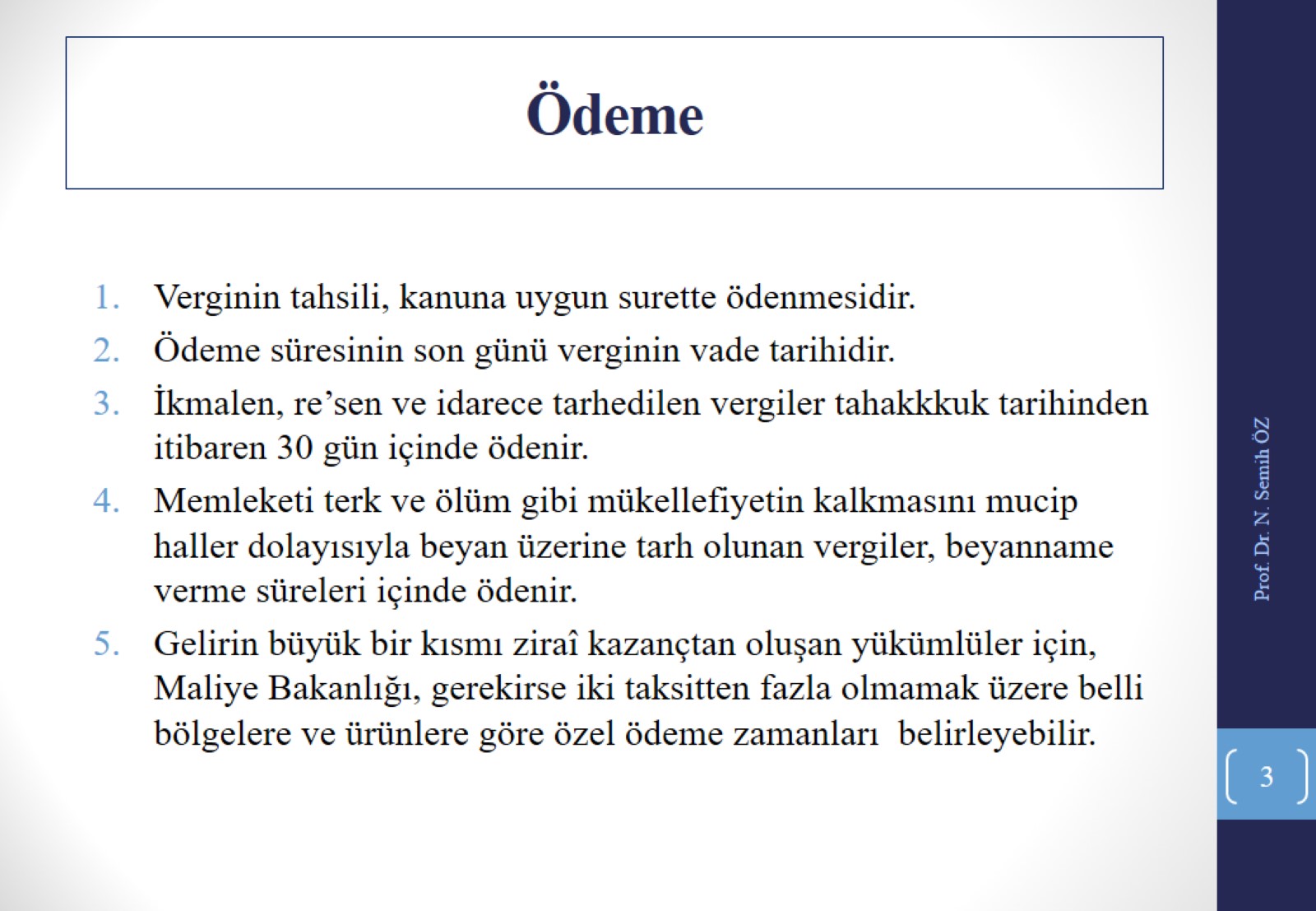 Ödeme
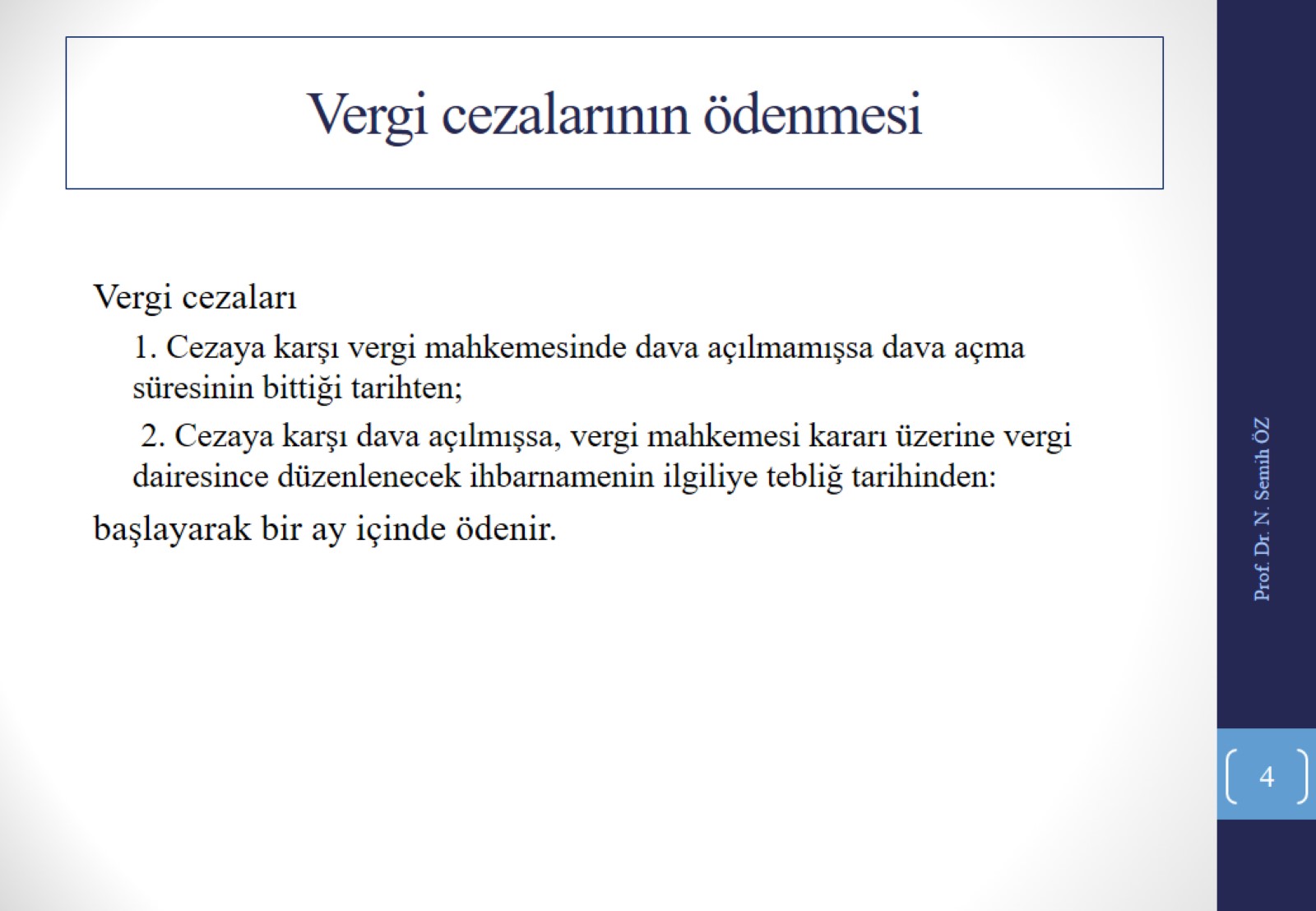 Vergi cezalarının ödenmesi
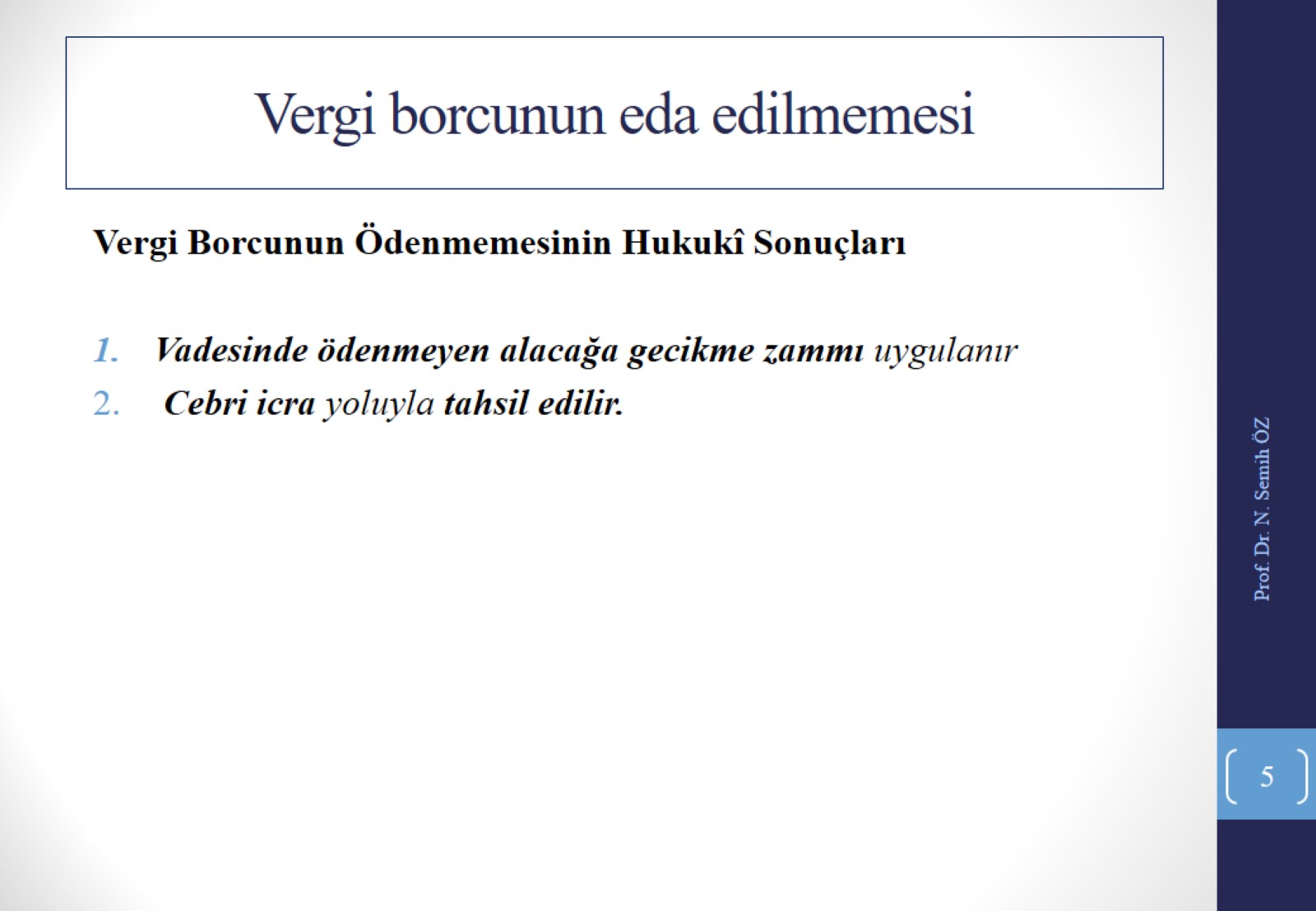 Vergi borcunun eda edilmemesi
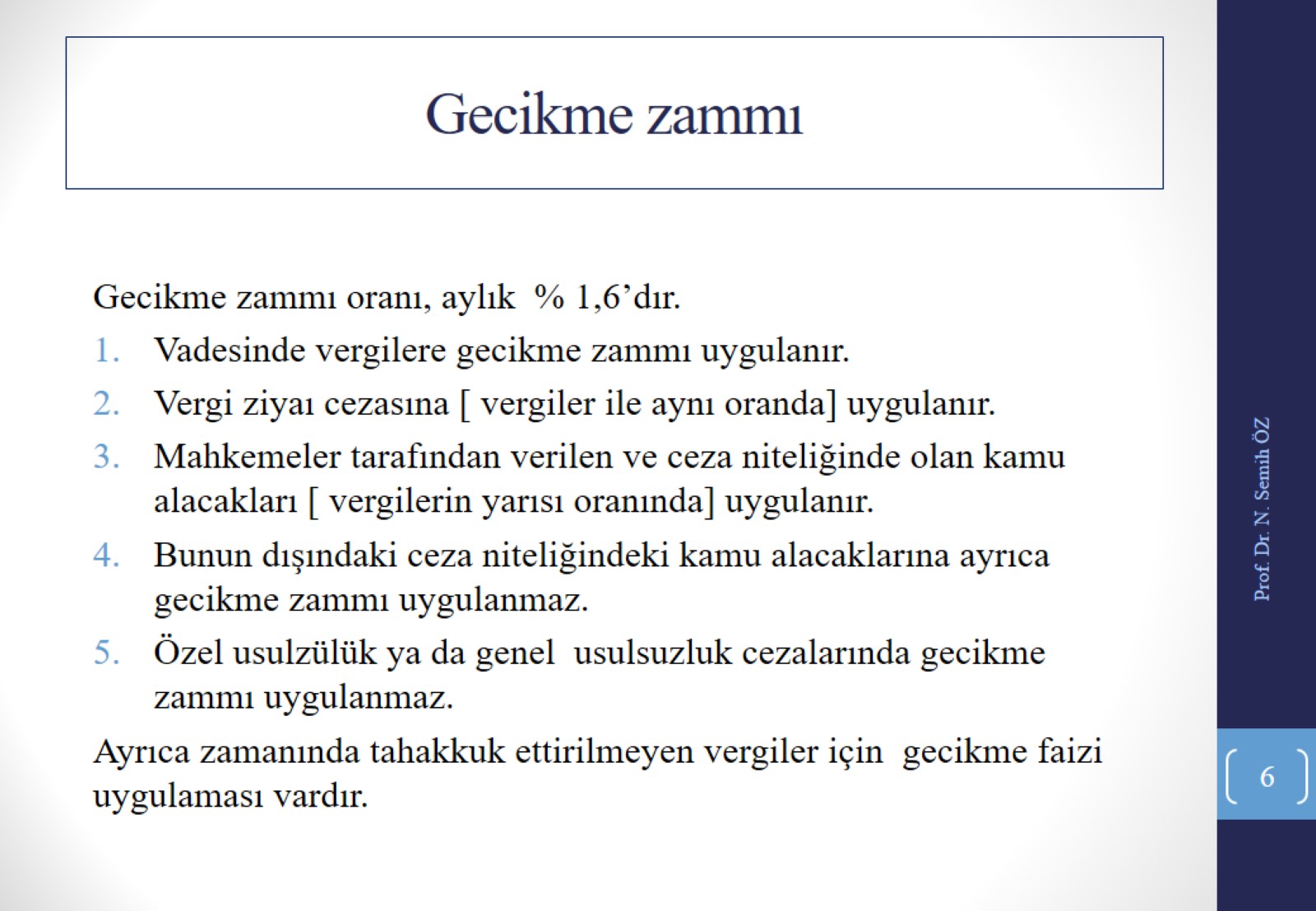 Gecikme zammı
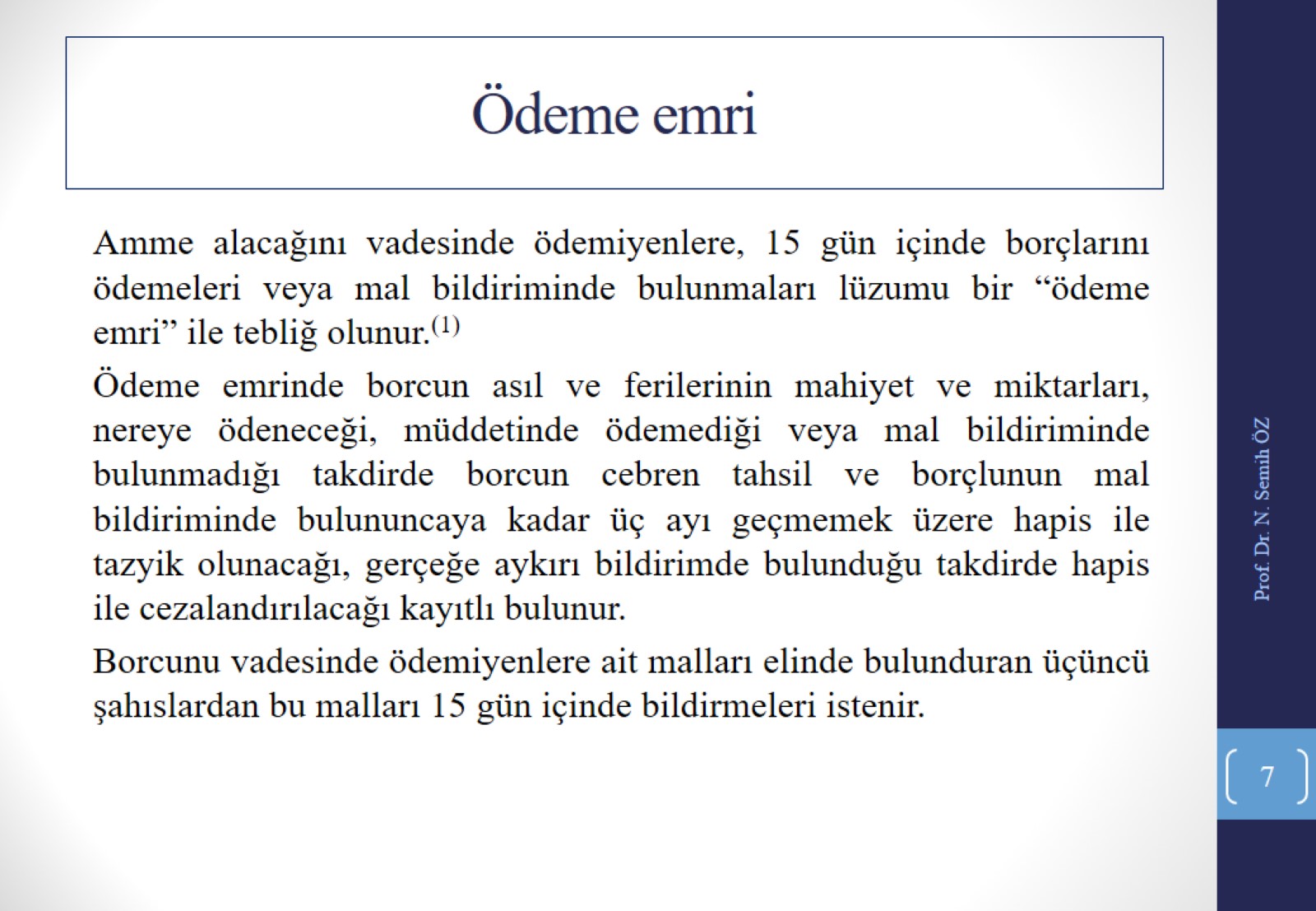 Ödeme emri
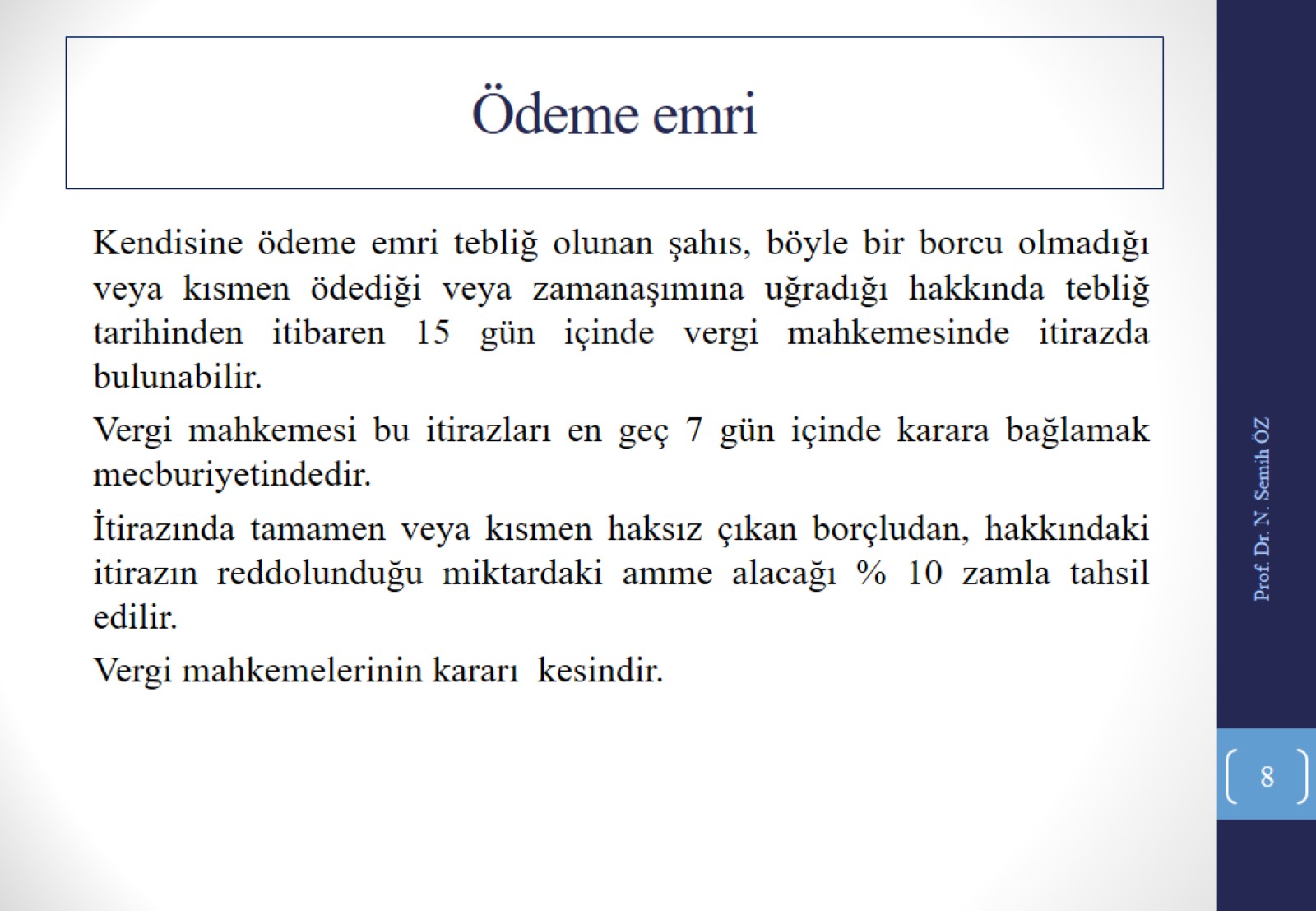 Ödeme emri
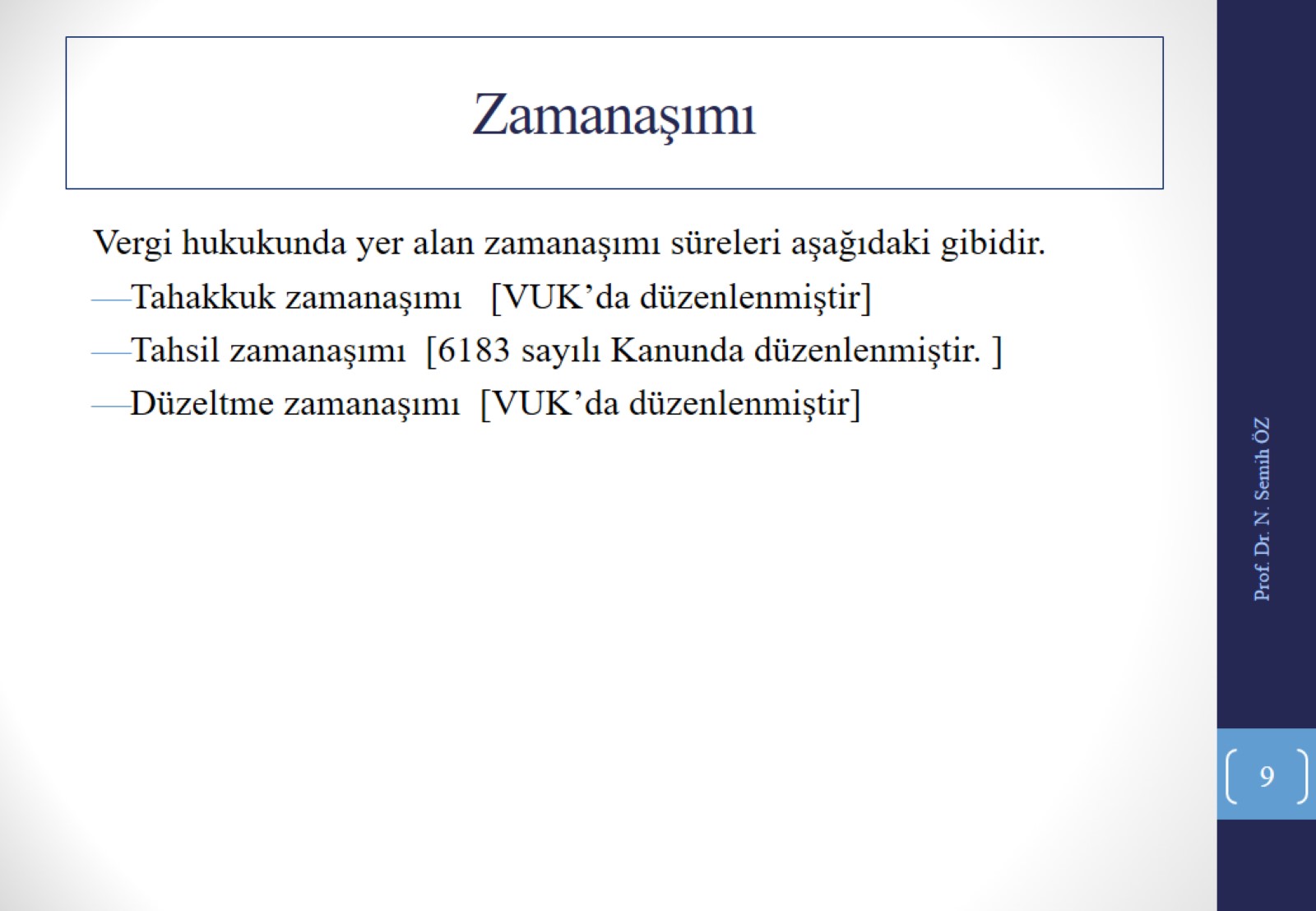 Zamanaşımı
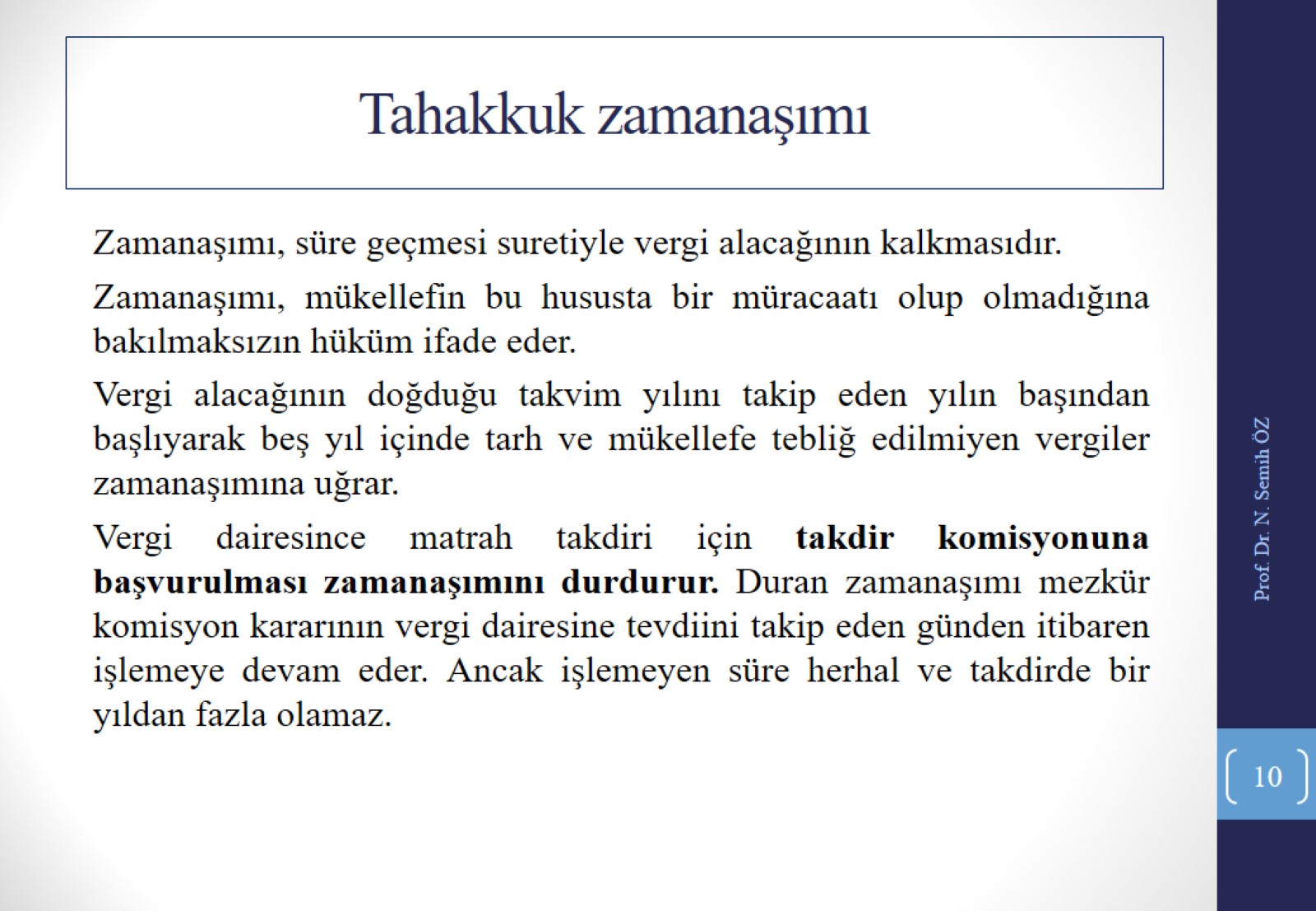 Tahakkuk zamanaşımı
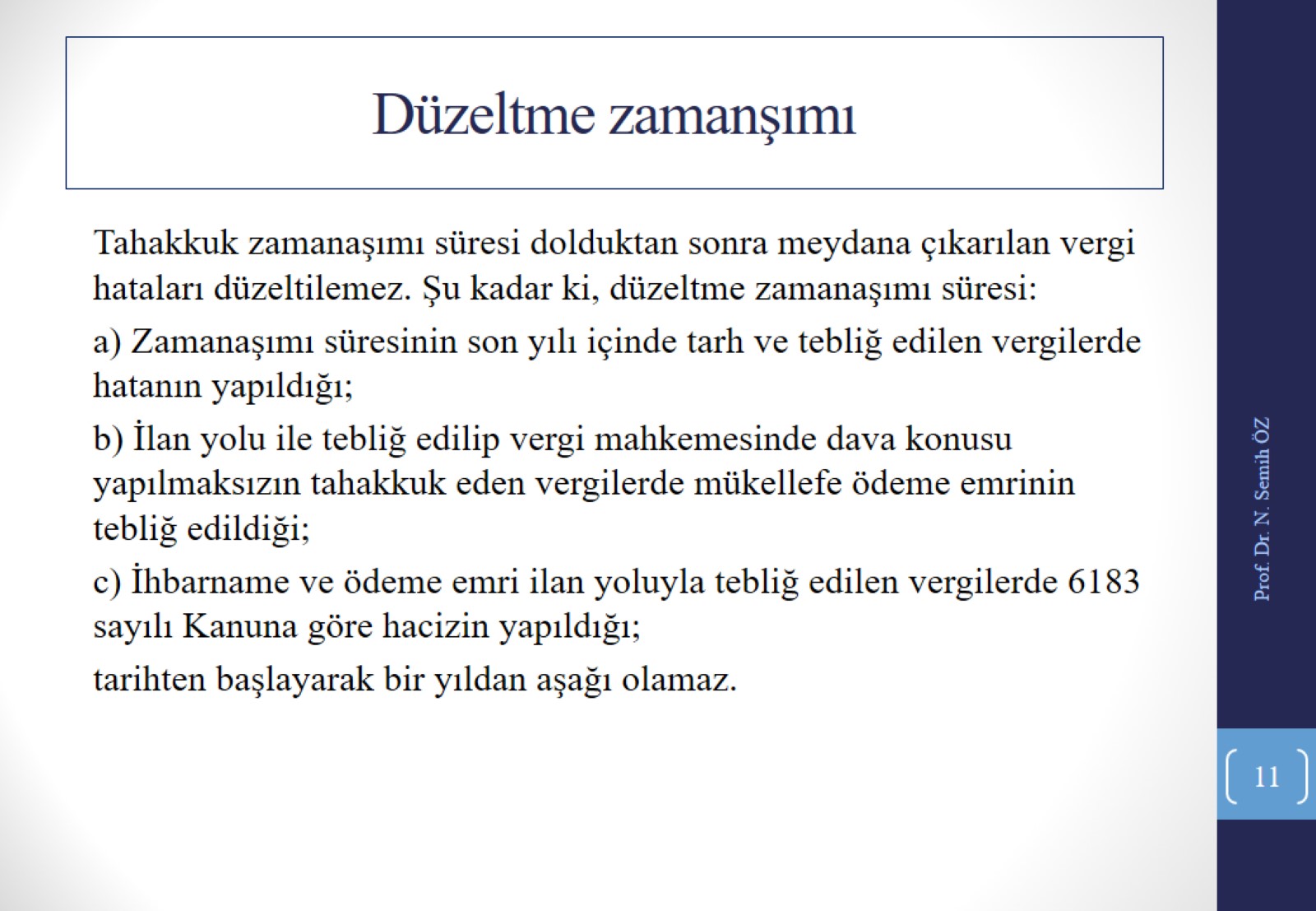 Düzeltme zamanşımı
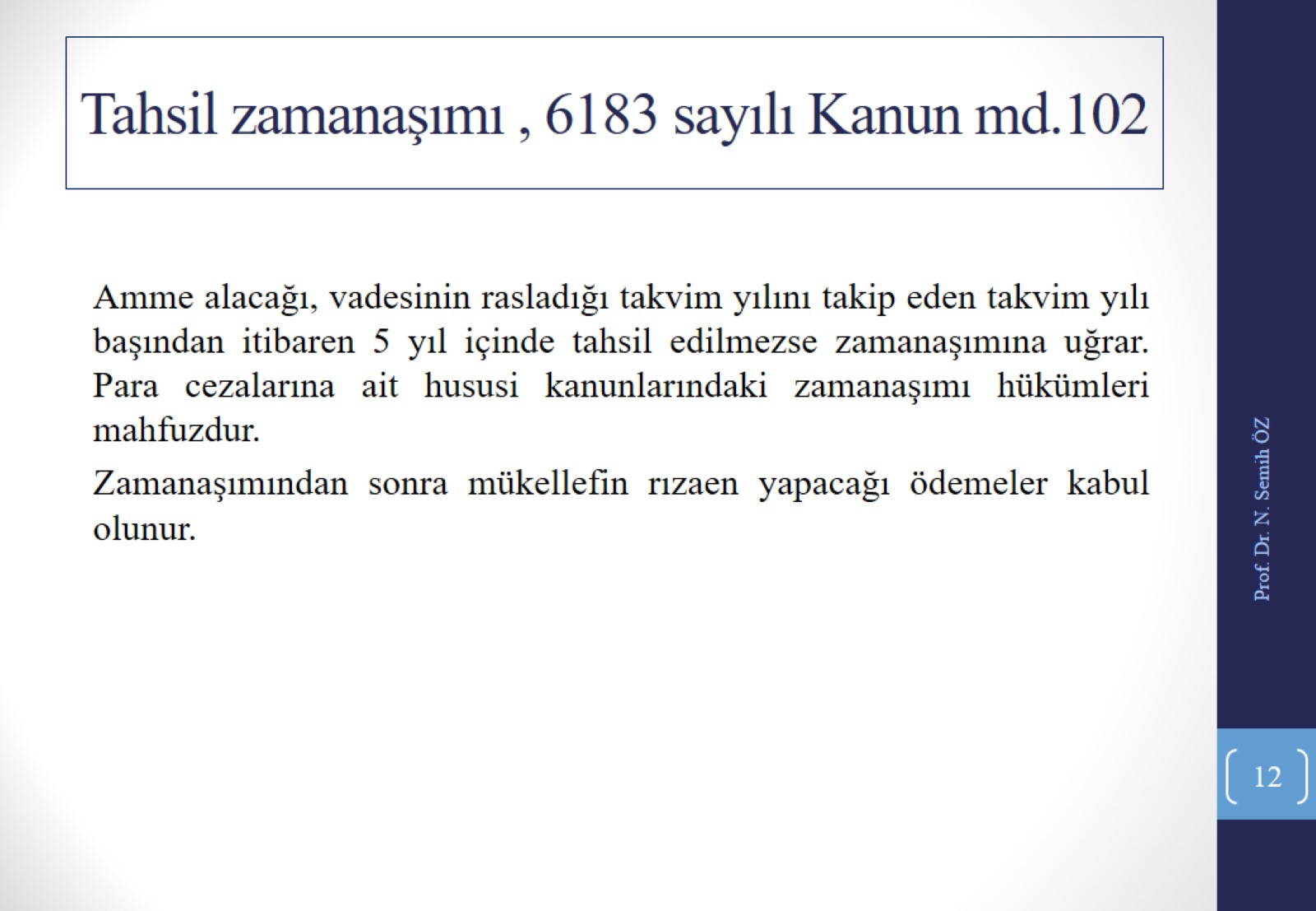 Tahsil zamanaşımı , 6183 sayılı Kanun md.102
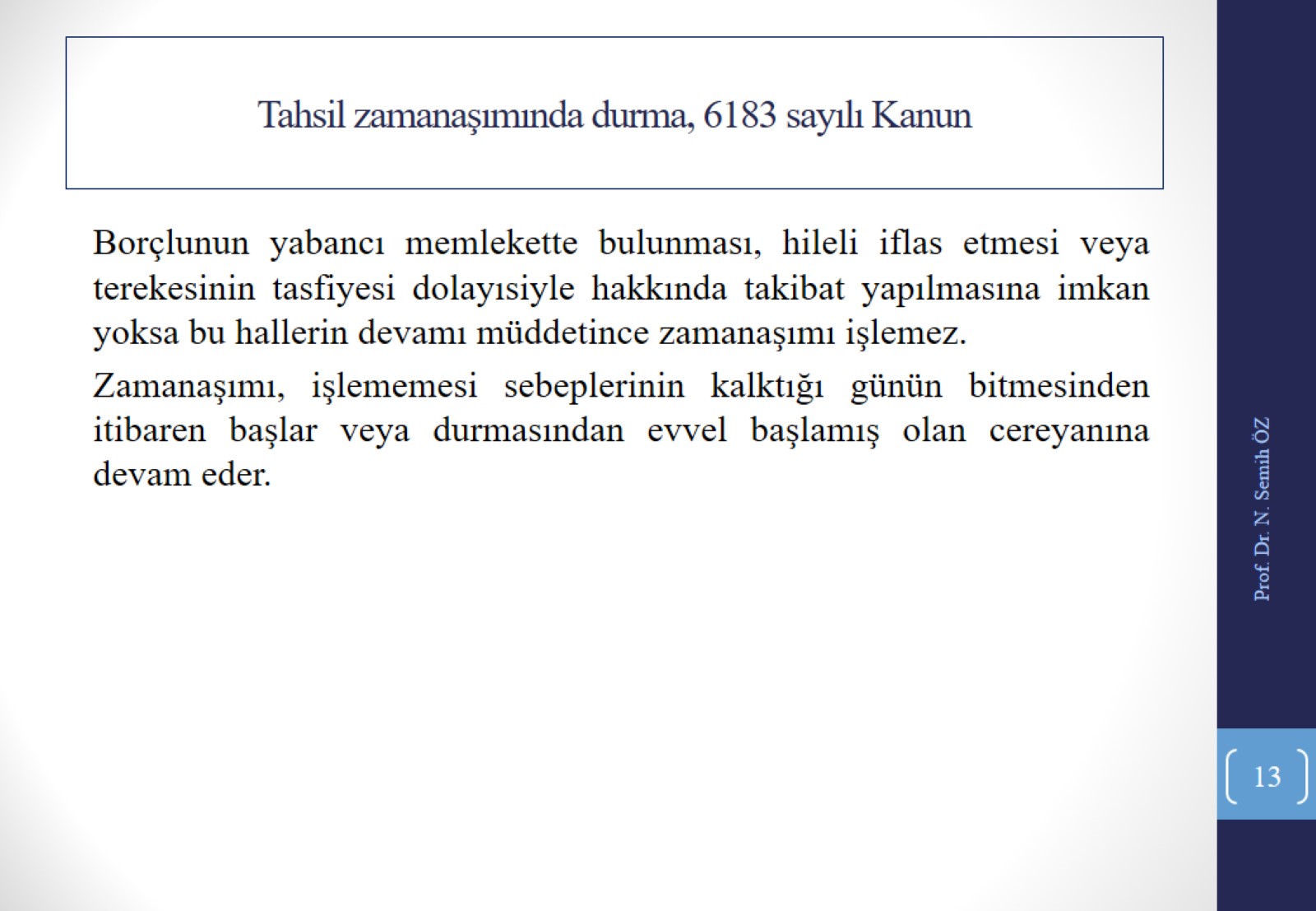 Tahsil zamanaşımında durma, 6183 sayılı Kanun
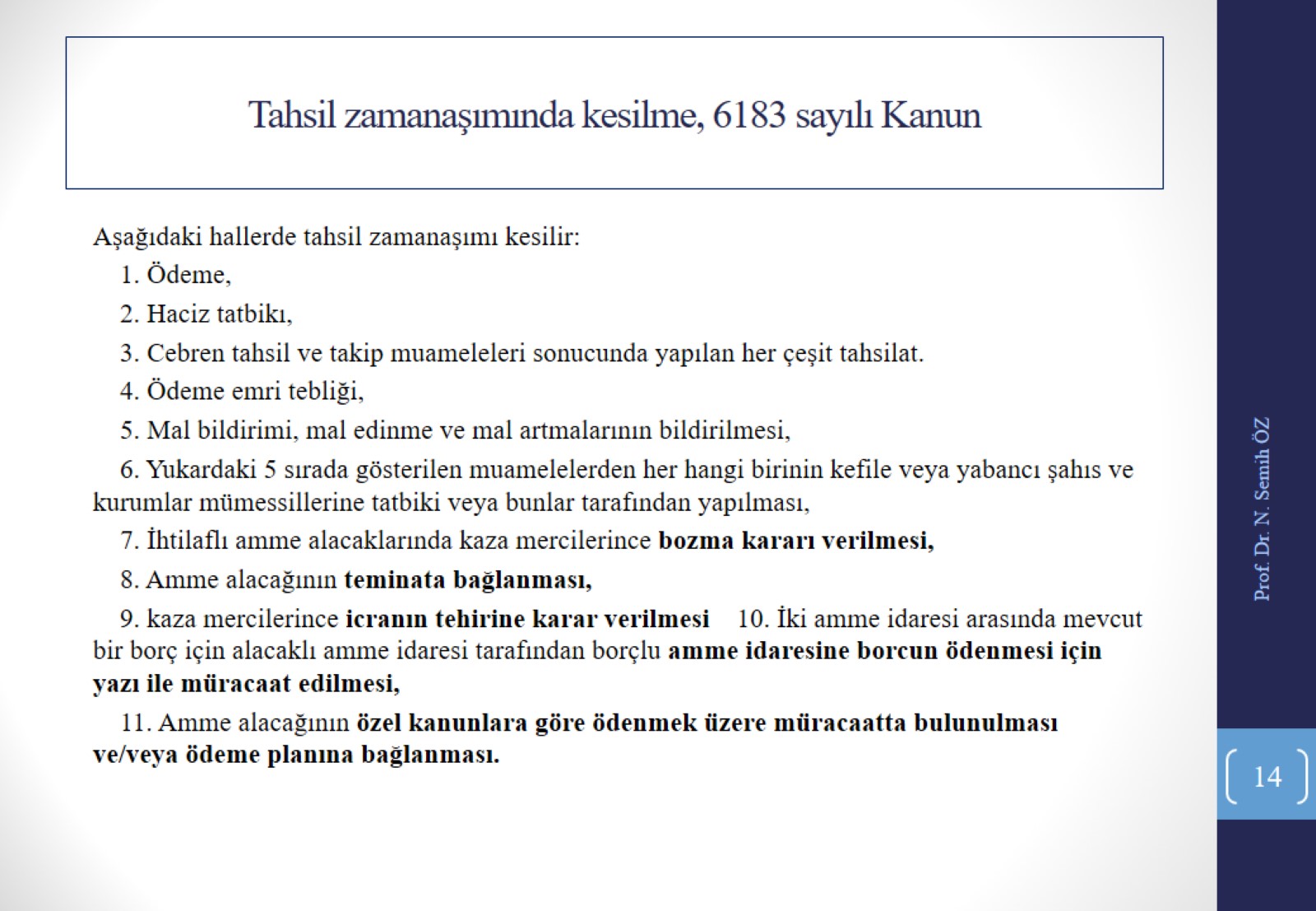 Tahsil zamanaşımında kesilme, 6183 sayılı Kanun
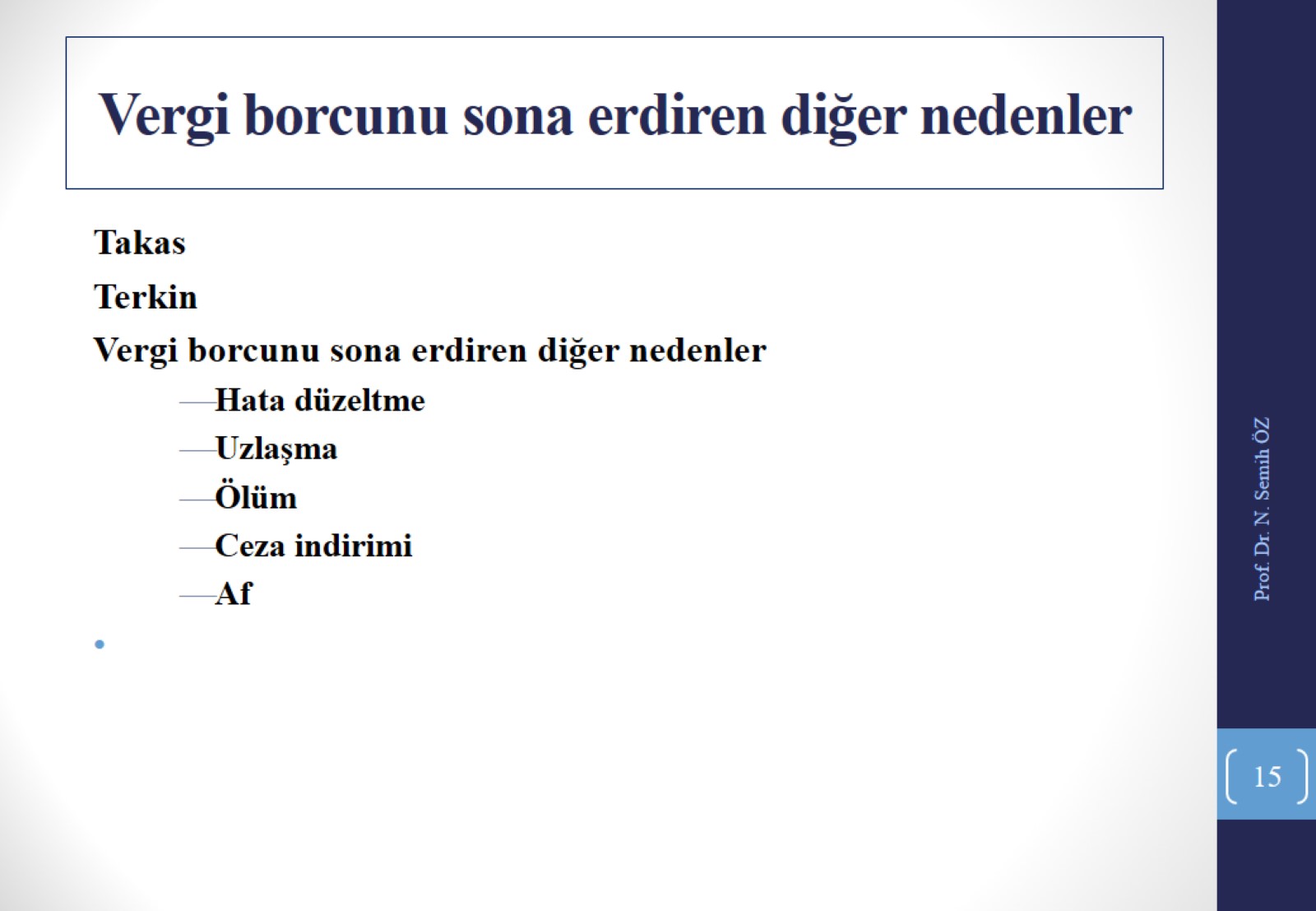 Vergi borcunu sona erdiren diğer nedenler